ფასმაჩვენებლების რეაბილიტაცია
რეაბილიტაცია უტარდება შემდეგ ავტო გასამართ სადგურებს:
ასტრა                    ქ. თბილისი, დავით აღმაშენებელის ხეივანი, N 111 
თამარაშვილი.      ქ .თბილისი, მიხეილ თამარაშვილის ქუჩა N6ა
ფორტუნა               ქ. თბილისი, დავით აღმაშენებელის ხეივანი, N 168 
სანაპირო 1                         ქ. თბილისი მდინარე მტკვრი მარჯვენა სანაპირო ფერდობი N 9 
სანაპირო 2                     ქ. თბილისი გლდანი-ნაძალადევი / ქსნის ქ. დიდუბის ხიდთან
დიდუბე                 ქ. თბილისი, მარცხენა სანაპირო კოსმონავტების N61 
გელოვანი 1                       ქ. თბილისი ვაკე-საბურთალო / გელოვანის სოფლის სამ. მოპირდაპირედ
თბილისის ზღვა   ქ. თბილისი , თბილისის ზღვის ტერიტორია
ურბნისი                  ქარელის რ.სოფ ურბნისი
სტეფანწმინდა        ყაზბეგის რაიონი / დაბა სტეფანწმინდა 
ჩალაუბანი              გურჯაანი, სოფ. ჩალაუბანი
აგს ასტრა
რეაბილიტაციის შემდგომ
რეაბილიტაციამდე
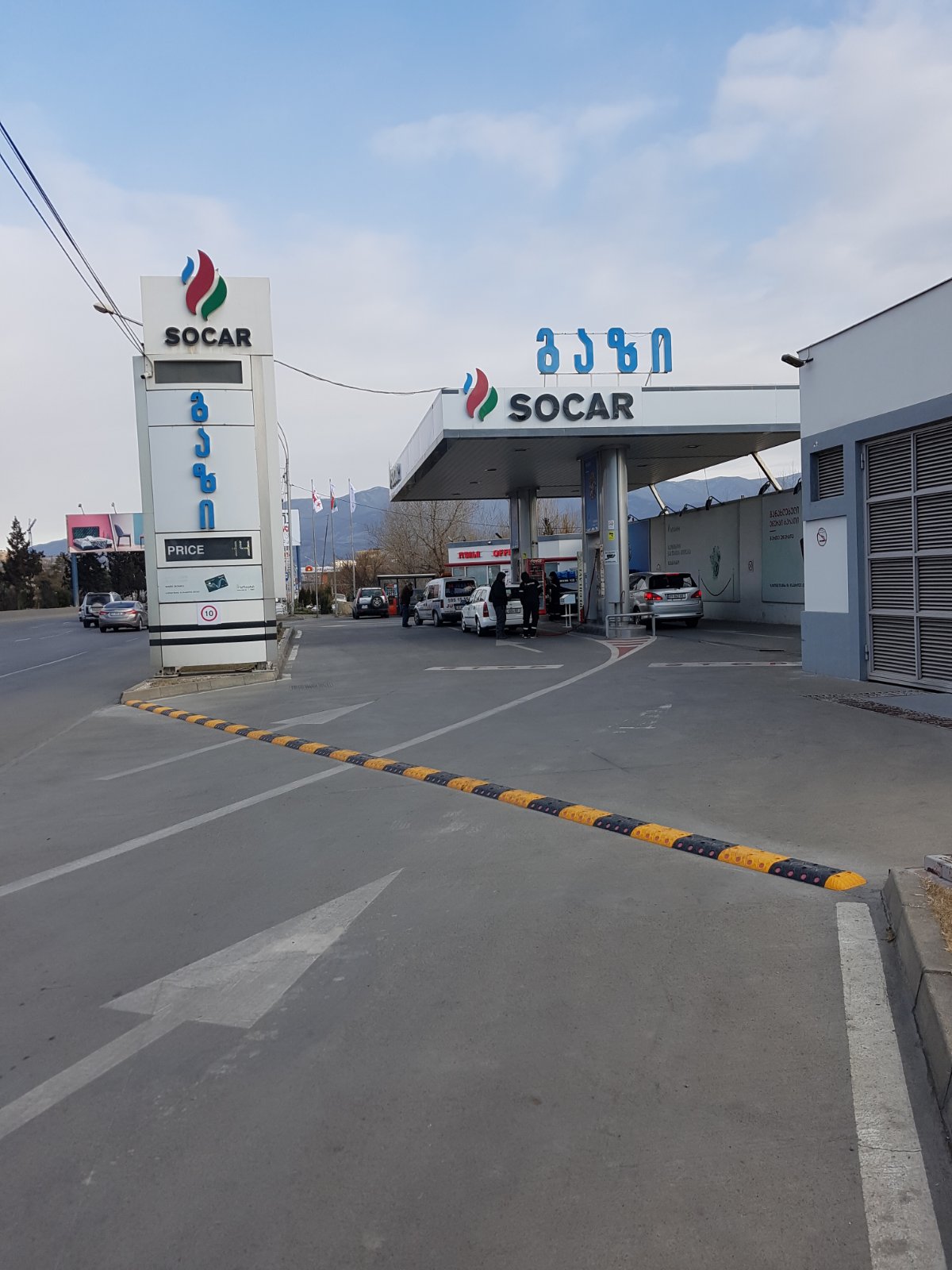 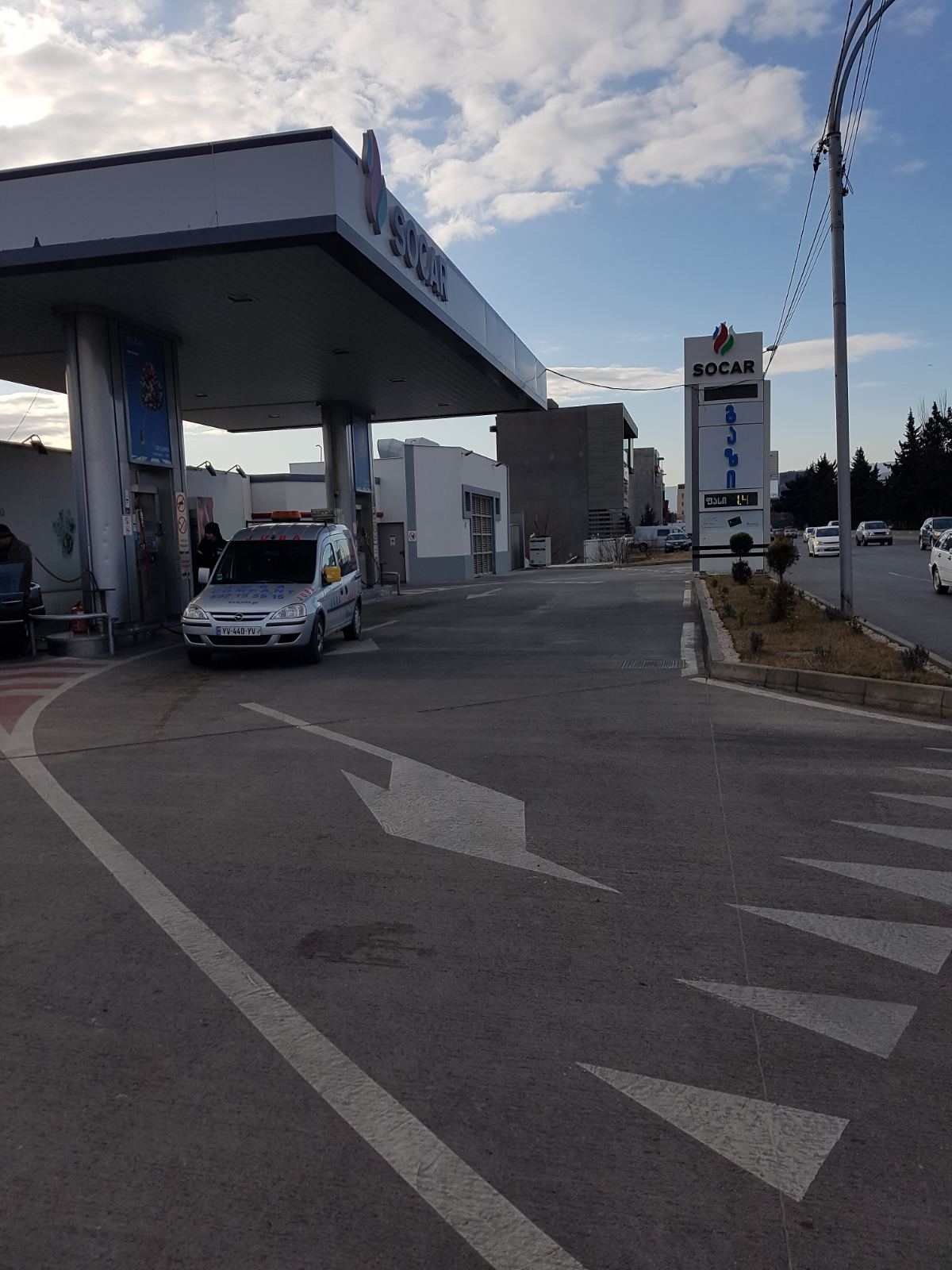 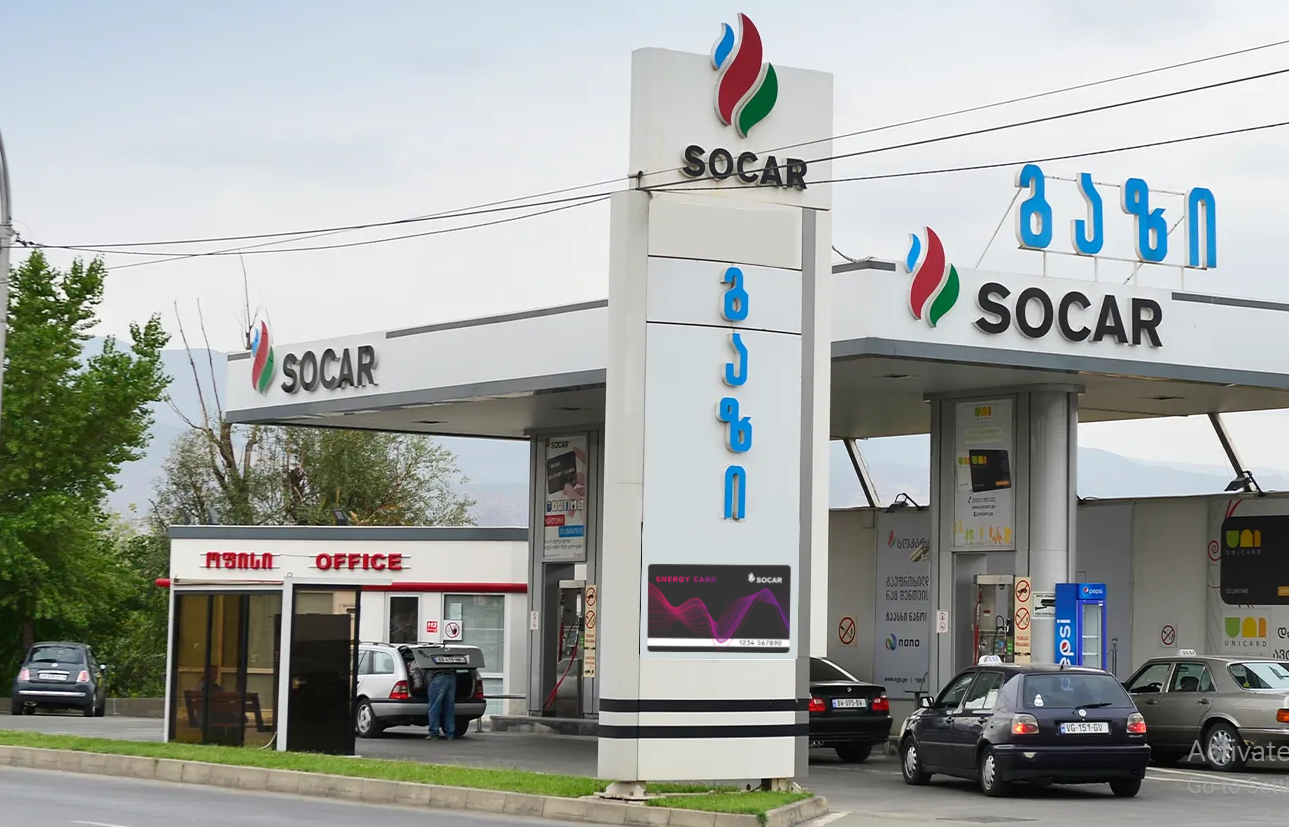 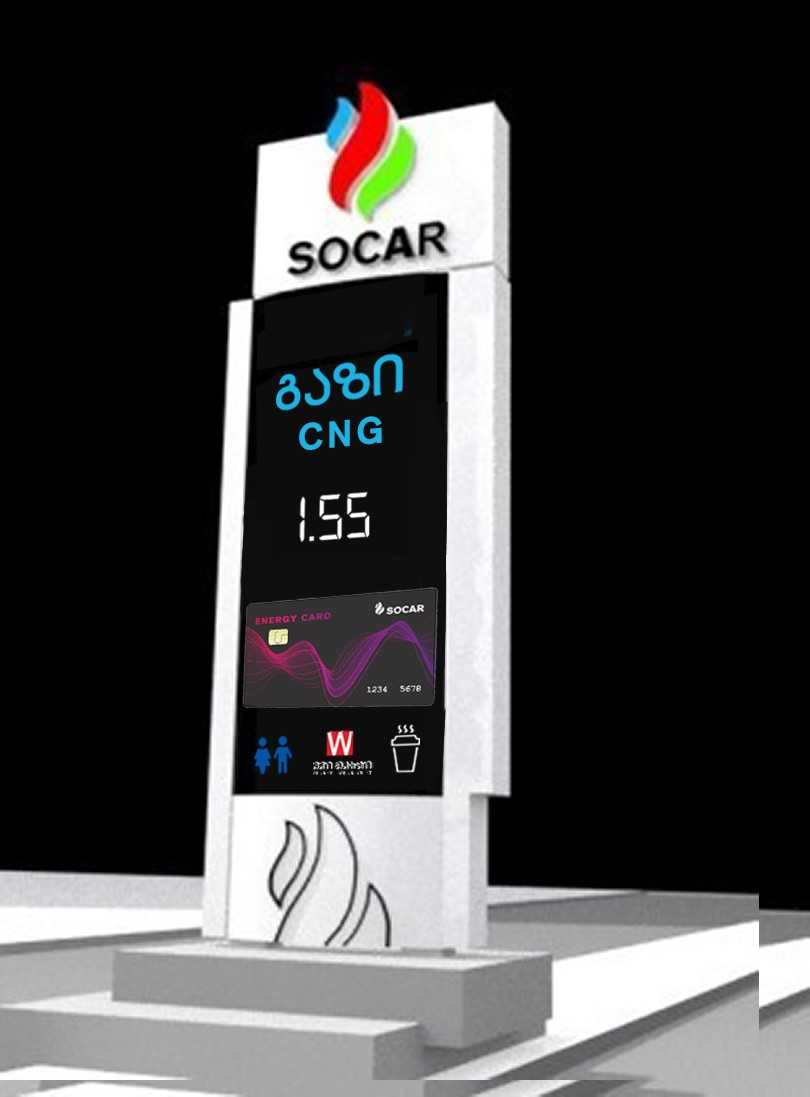 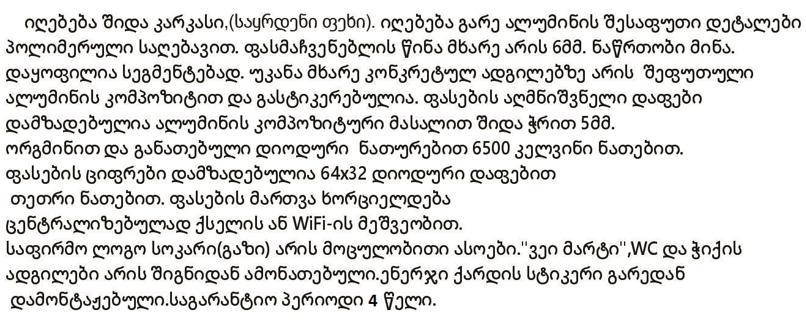 რეაბილიტაცია ტარდება მხოლოდ ცალ მხარეზე.

მეორე მხარეს ყველაფერი რჩება. ტაბლოების ნაცვლად ჩაჯდება ყრუ თეთრი მასალა. ქვემოთ დაეკვრება ენერჯის სტიკერი. სოკარის საფირმო ლოგოები იცვლება.
აგს თამარაშვილი
რეაბილიტაციის შემდგომ
რეაბილიტაციამდე
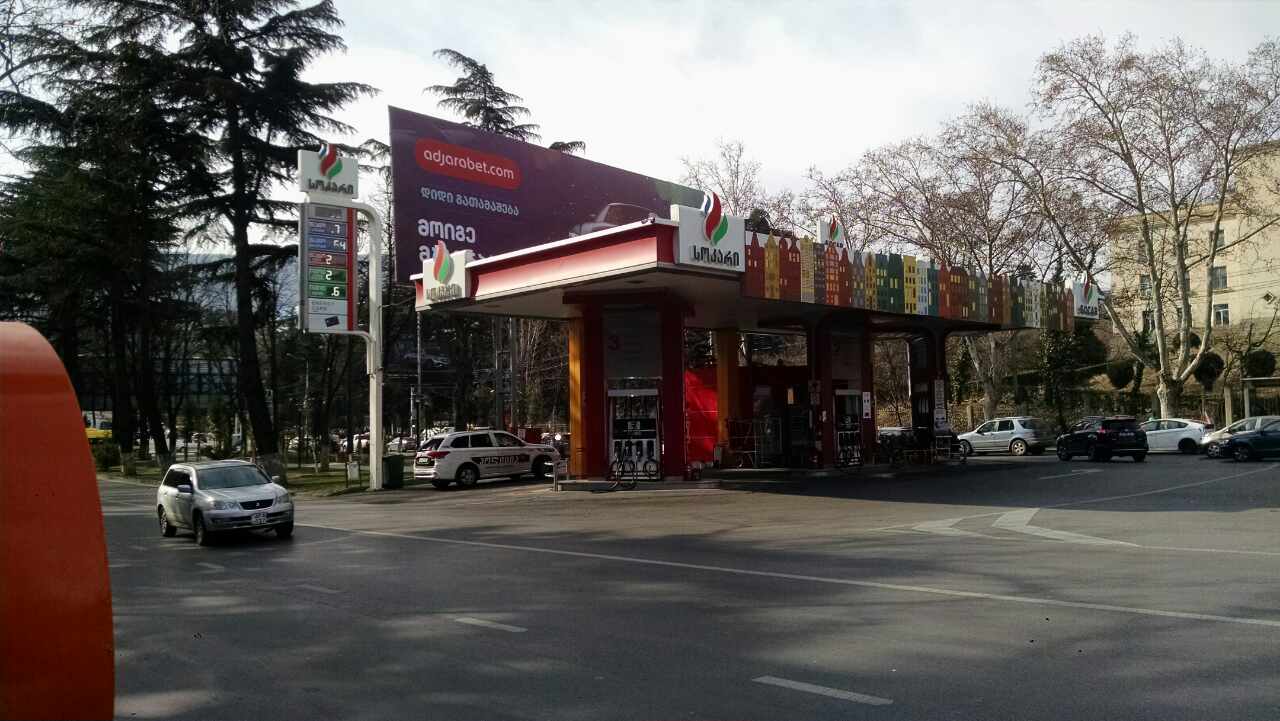 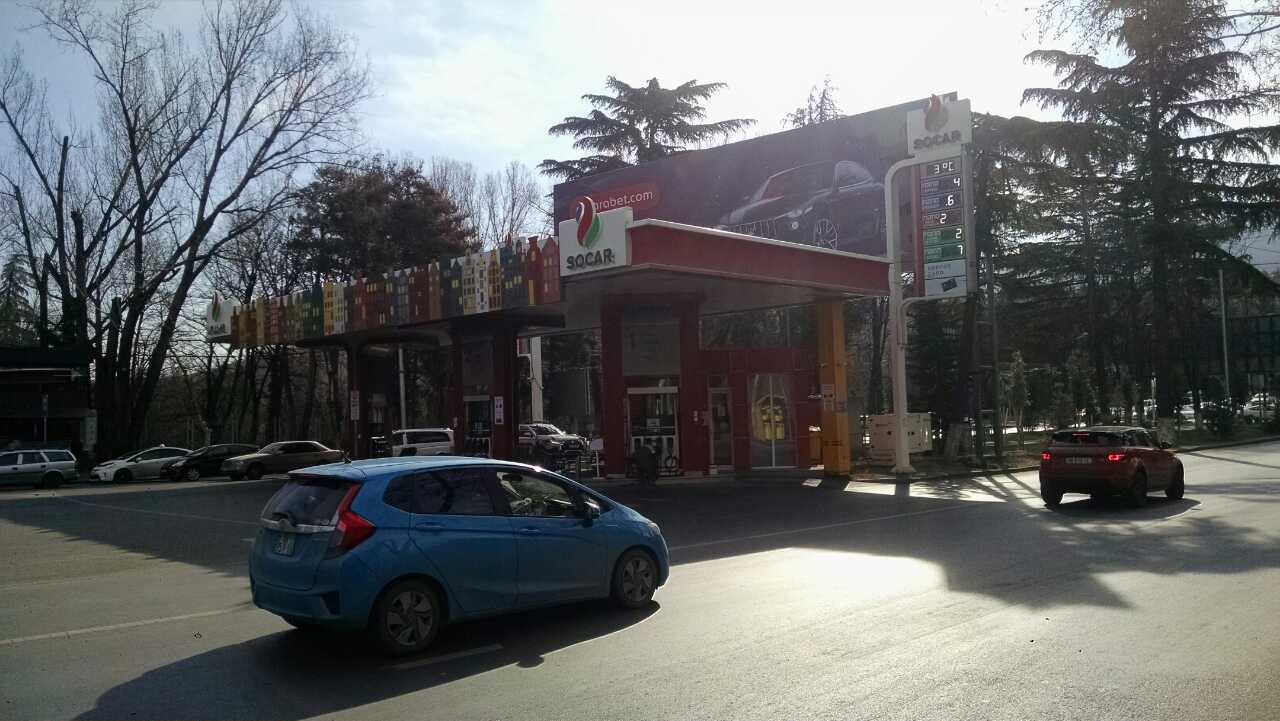 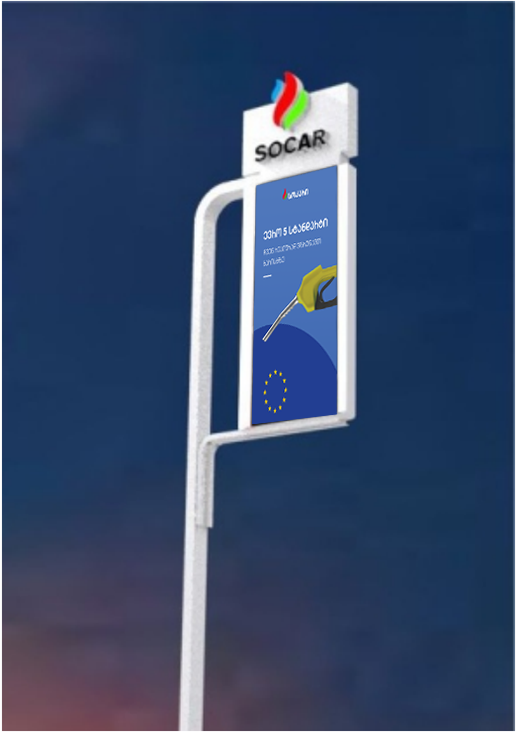 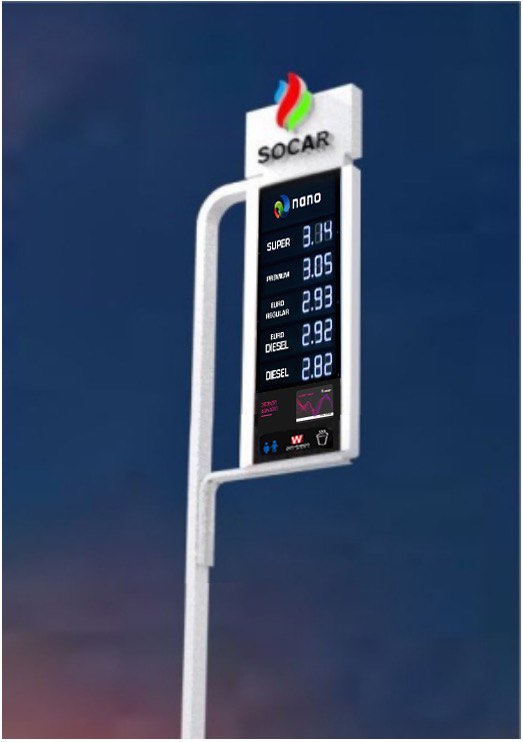 მარცხენა ფასმაჩვენებელი იქნება ორმხრივი
მარჯვენა ფასმაჩვენებელი იქნება ცალმხრივი
ნანოს ლოგო
სუპერი
პრემიუმი
რეგულარი
ევრო დიზელი 
დიზელი
ენერჯი ქარდი ორ უჯრაზე
სოკარის საფირმო ლოგოები იცვლება.
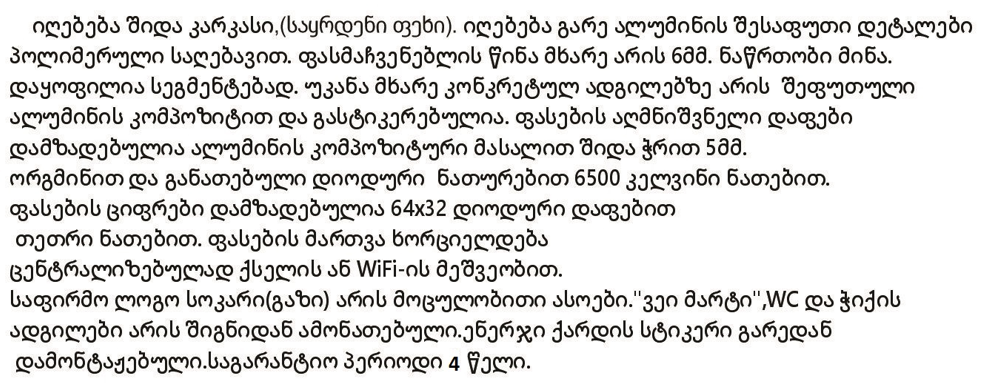 აგს ფორტუნა
რეაბილიტაციამდე
რეაბილიტაციის შემდგომ
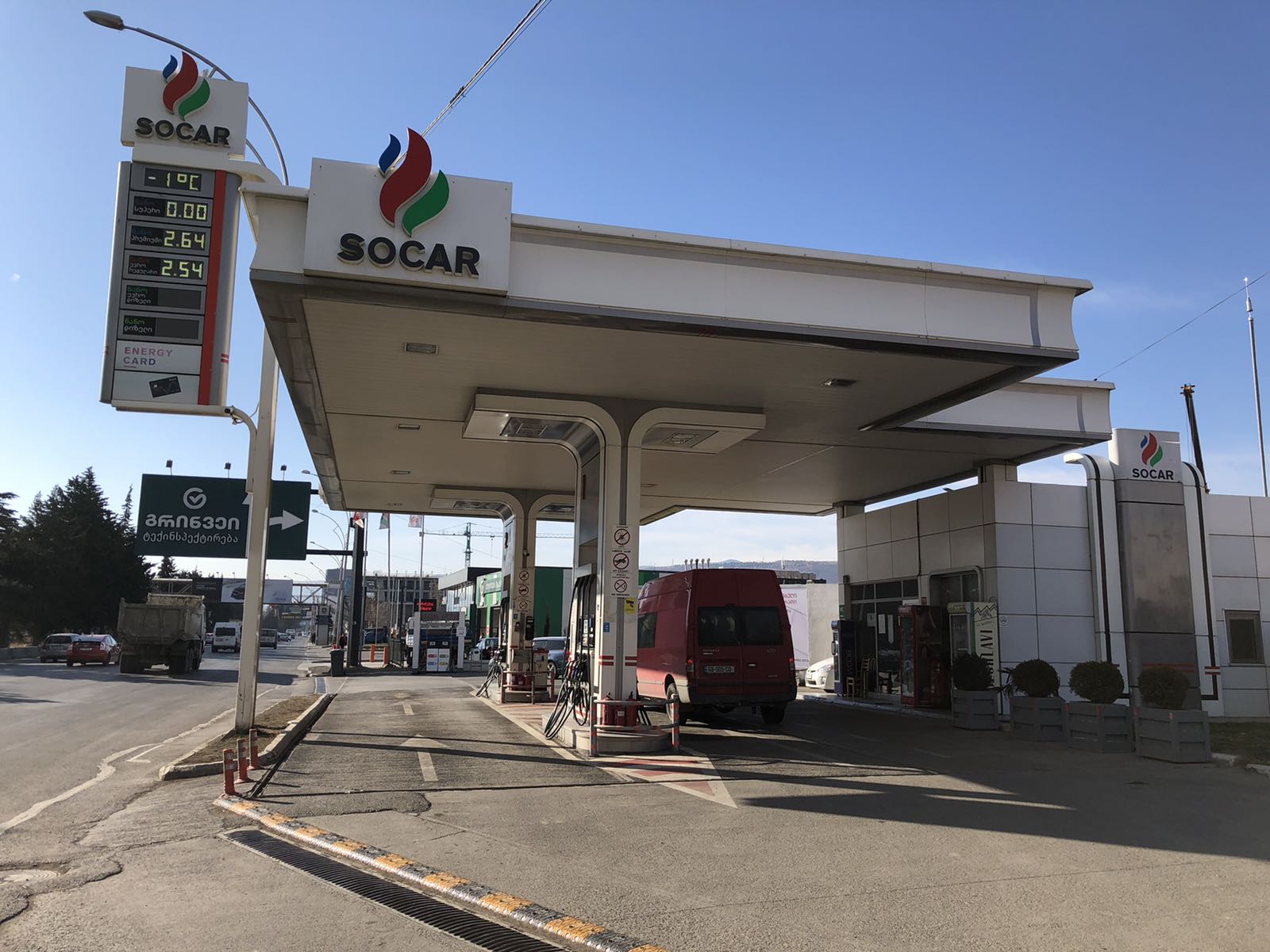 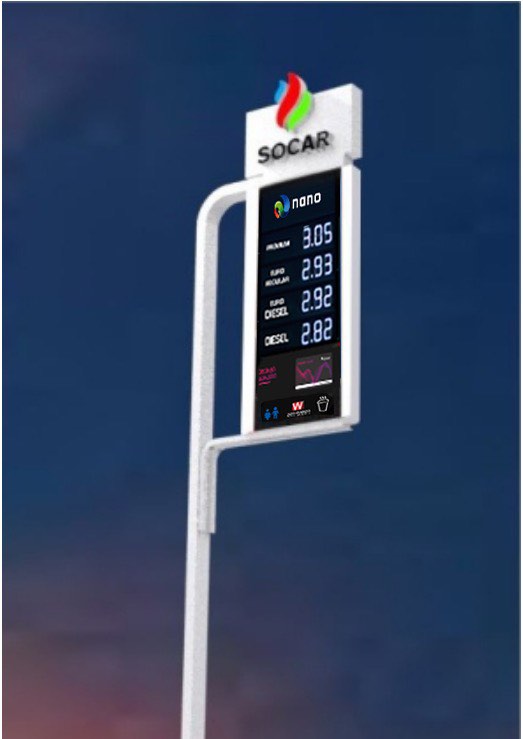 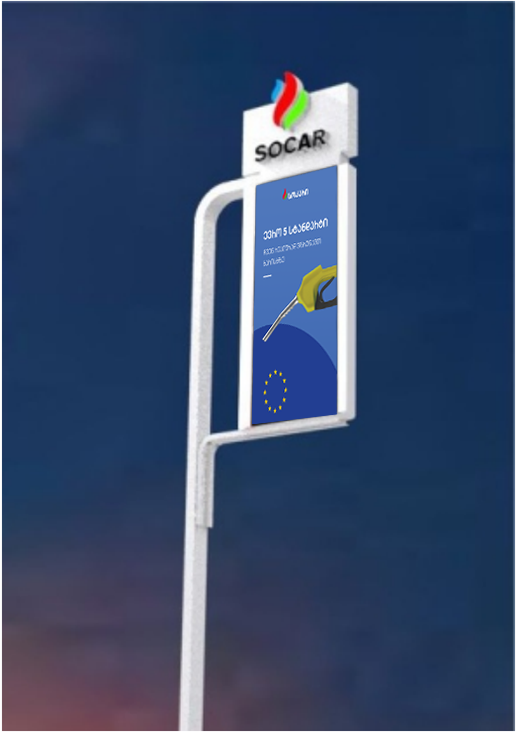 ცალმხრივი
ნანოს ლოგო
პრემიუმი
რეგულარი
ევრო დიზელი
დიზელი
energy
საპირფარეშო, სერვის ბლოკის ლოგო
სოკარის საფირმო ლოგოები იცვლება.
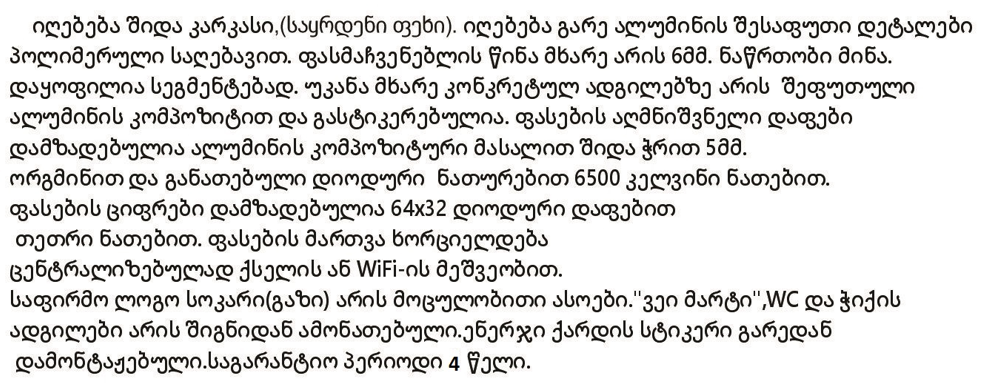 აგს სანაპირო 1
რეაბილიტაციამდე
რეაბილიტაციის შემდგომ
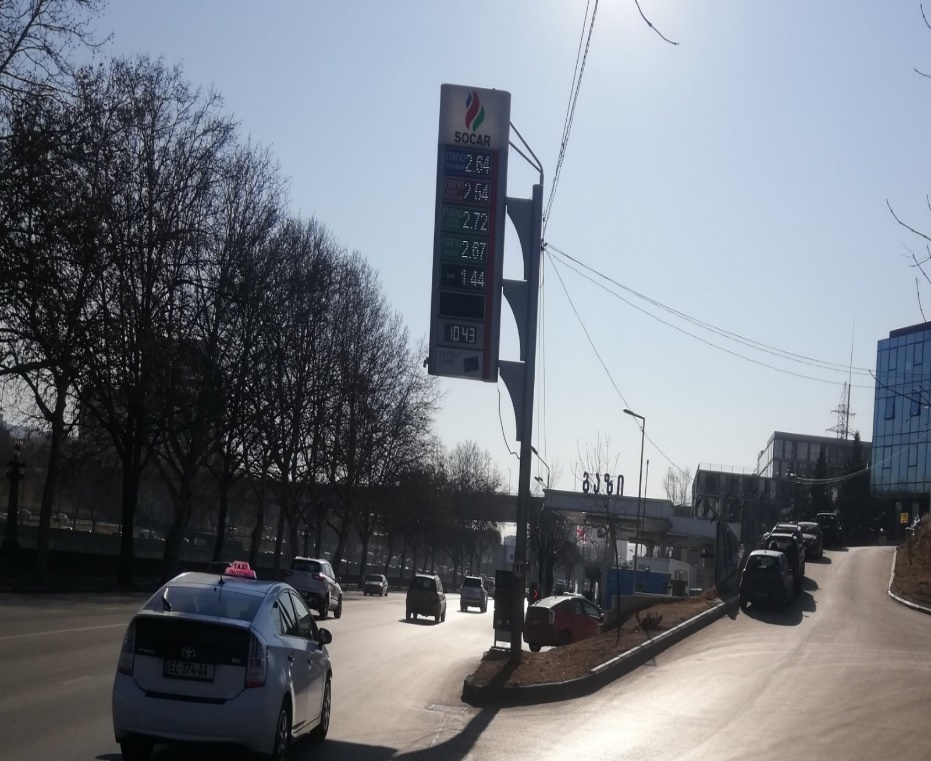 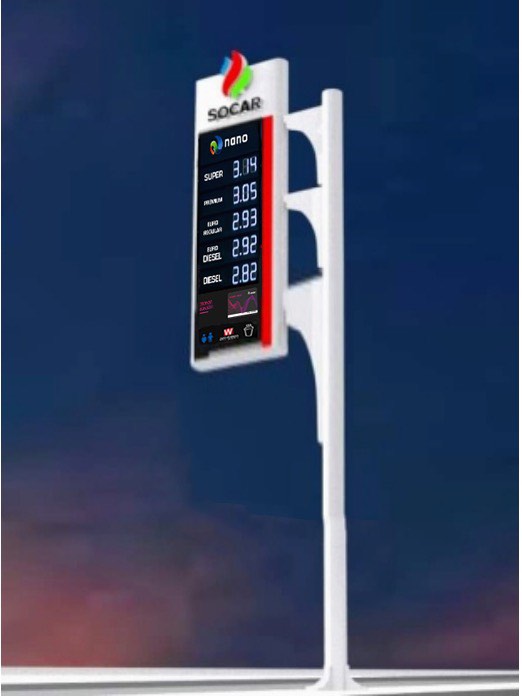 ორმხრივი
ნანოს ლოგო
პრემიუმი
რეგულარი
ევრო დიზელი
დიზელი
CNG
energy
საპირფარეშო, Way Mart, სერვის ბლოკი
სოკარის საფირმო ლოგოები იცვლება.
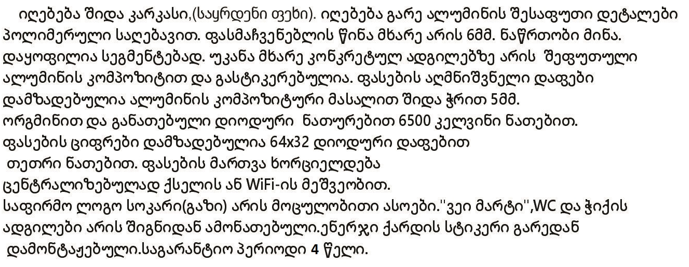 დიდუბე
რეაბილიტაციამდე
რეაბილიტაციის შემდგომ
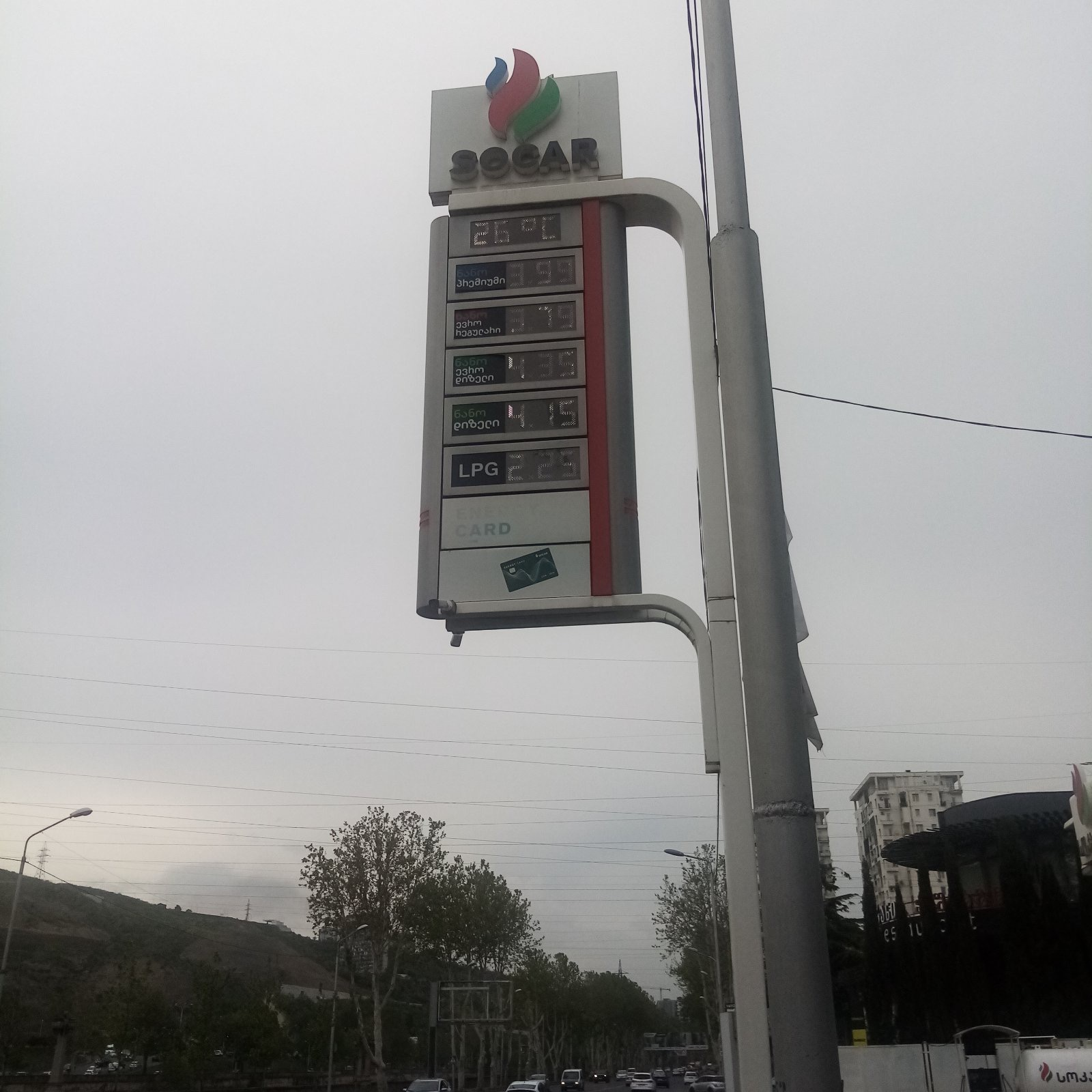 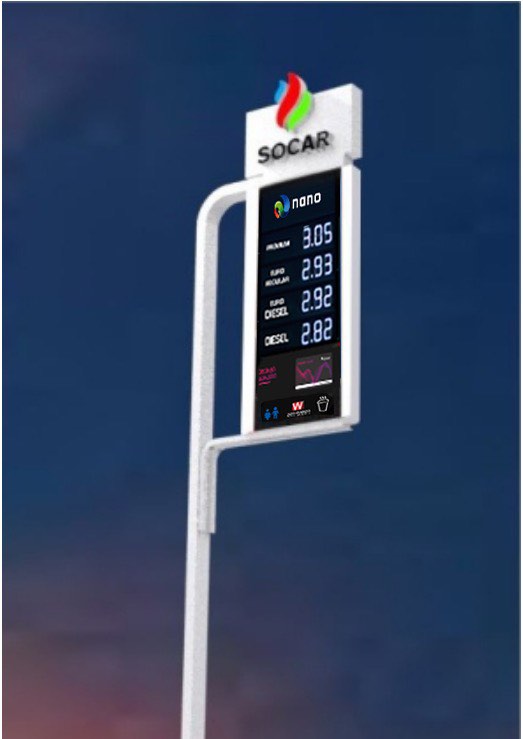 ორმხრივი
ნანოს ლოგო
პრემიუმი
რეგულარი
ევრო დიზელი
დიზელი
2 უჯრაზე energy
საპირფარეშო 
სოკარის საფირმო ლოგოები იცვლება.
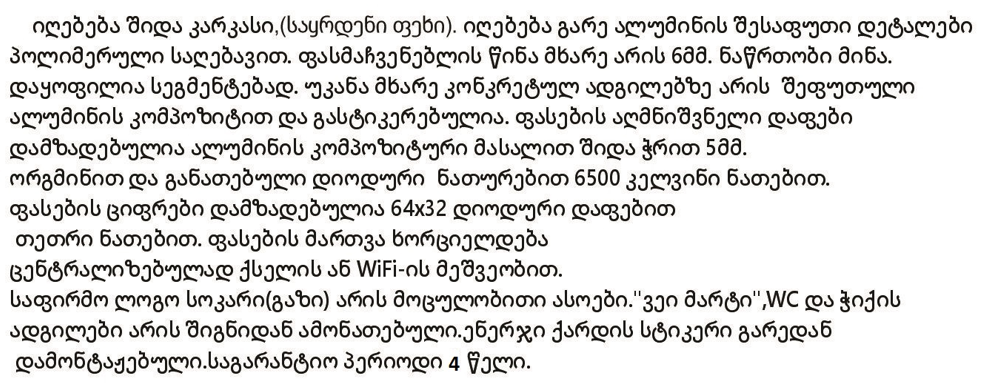 სანაპირო 2
რეაბილიტაციამდე
რეაბილიტაციის შემდგომ
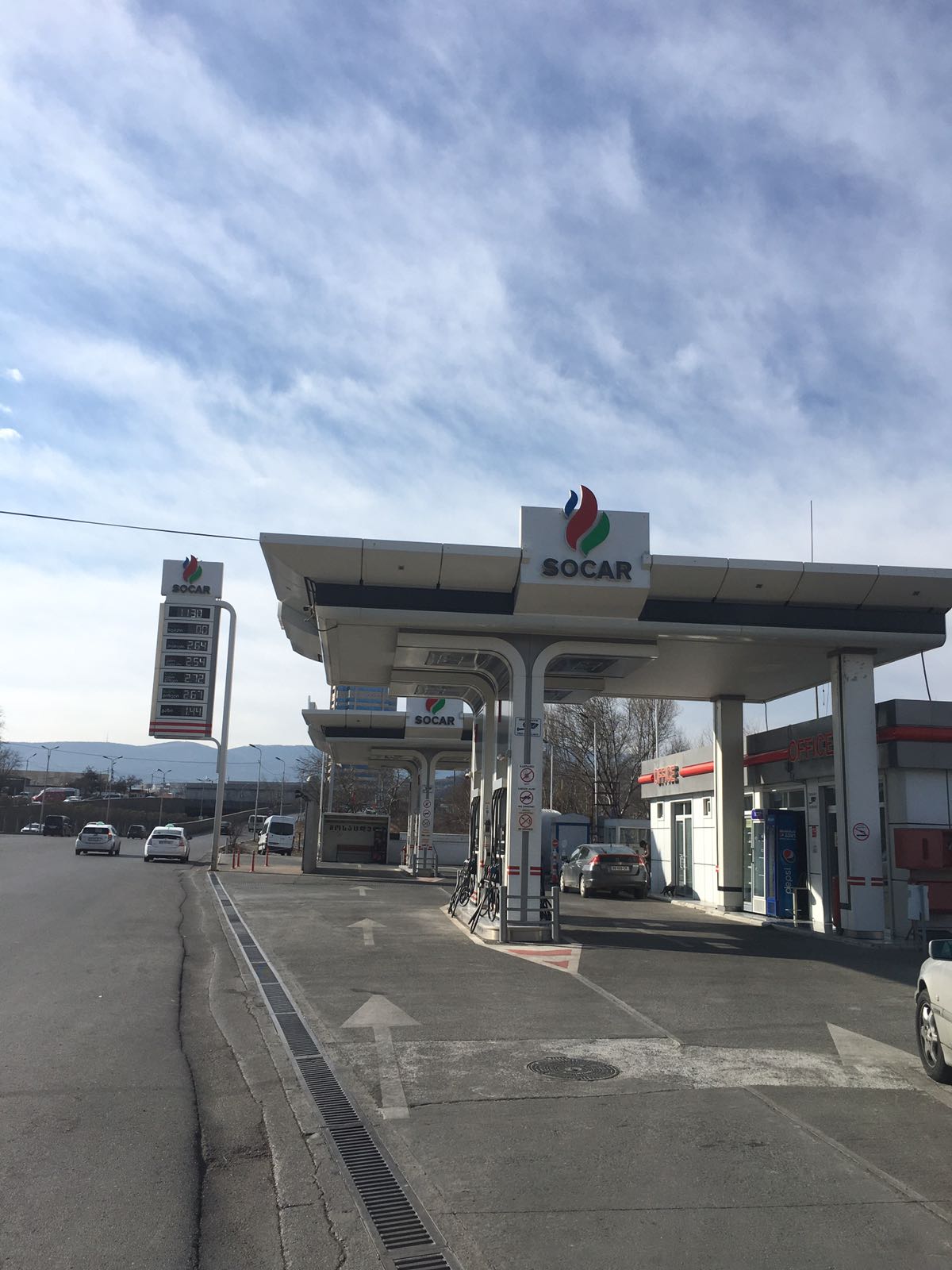 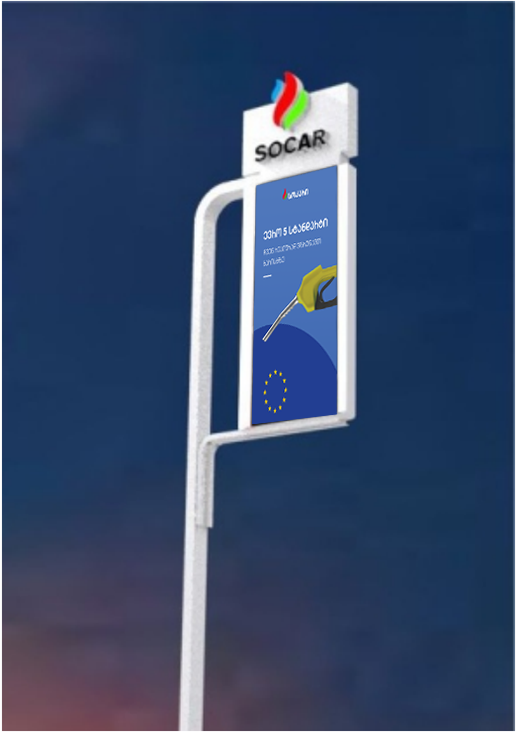 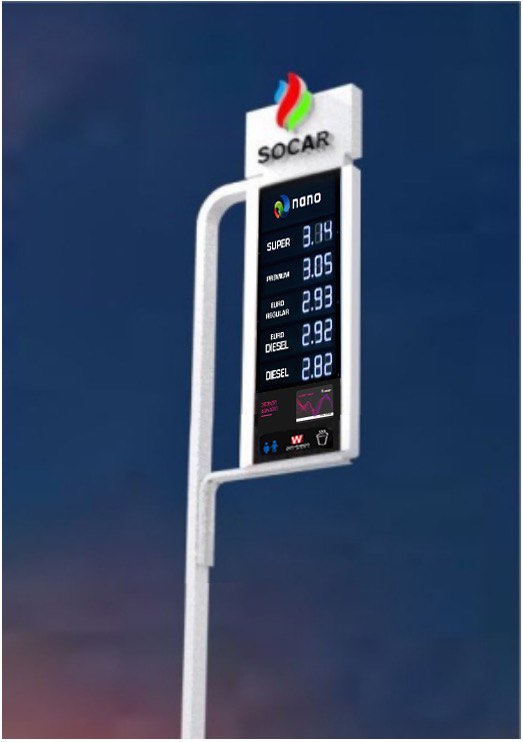 ცალმხრივი
ნანოს ლოგო
პრემიუმი
რეგულარი
ევრო დიზელი
დიზელი
CNG
energy
საპირფარეშო 
სოკარის საფირმო ლოგოები იცვლება.
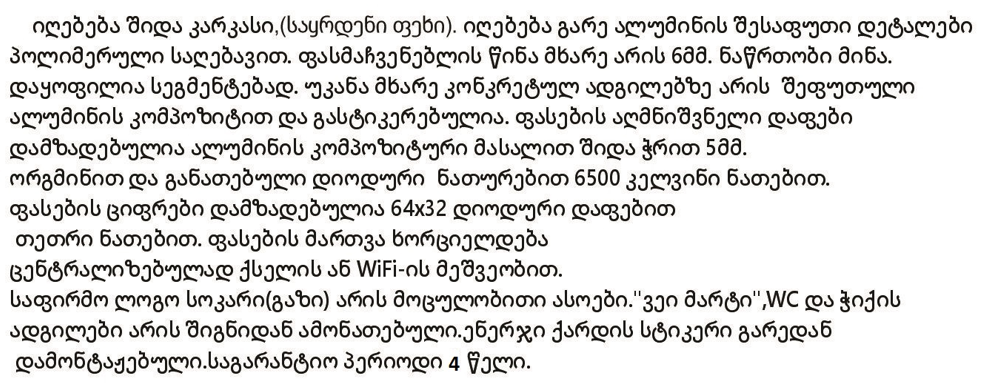 ურბნისი
რეაბილიტაციის შემდგომ
რეაბილიტაციამდე
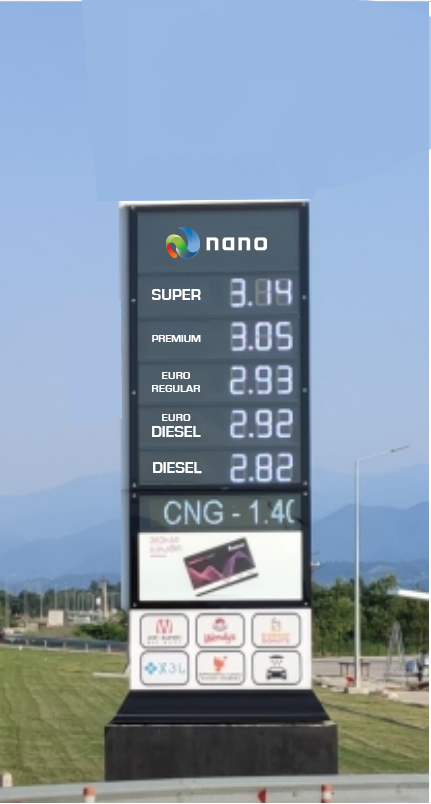 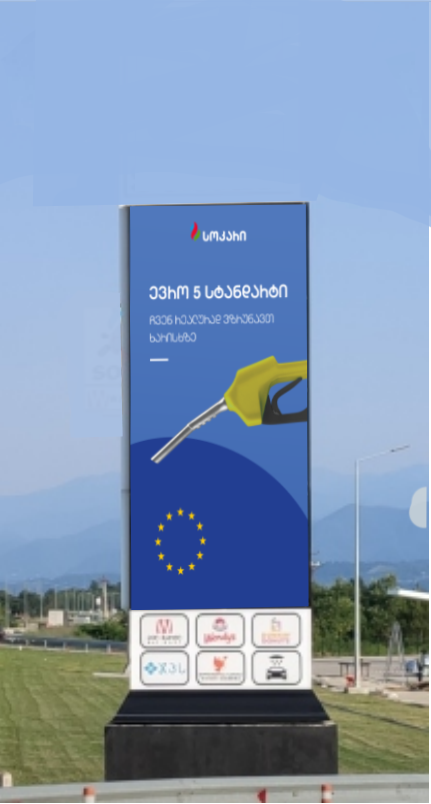 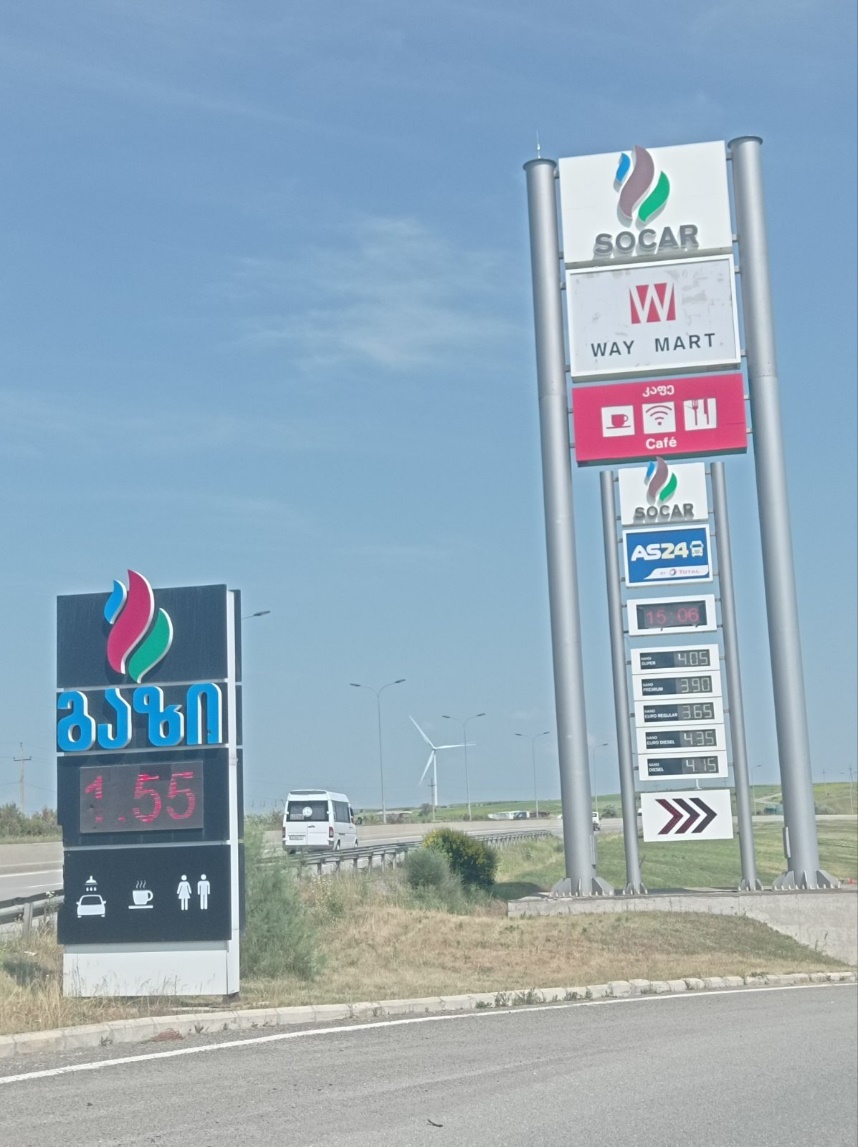 ცალმხრივი
ნანოს ლოგო
სუპერი
პრემიუმი
რეგულარი
ევრო დიზელი
დიზელი
Energy ორ უჯრაში
AS 24 ორ უჯრაში
ისარი ორ უჯრაში
სოკარის საფირმო ლოგოს დემონტაჟი.
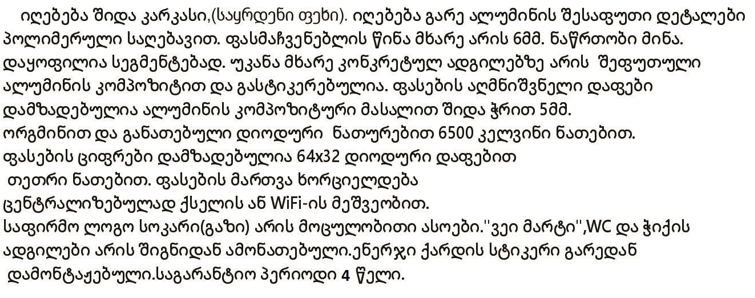 აგს გელოვანი 1
რეაბილიტაციამდე
რეაბილიტაციის შემდგომ
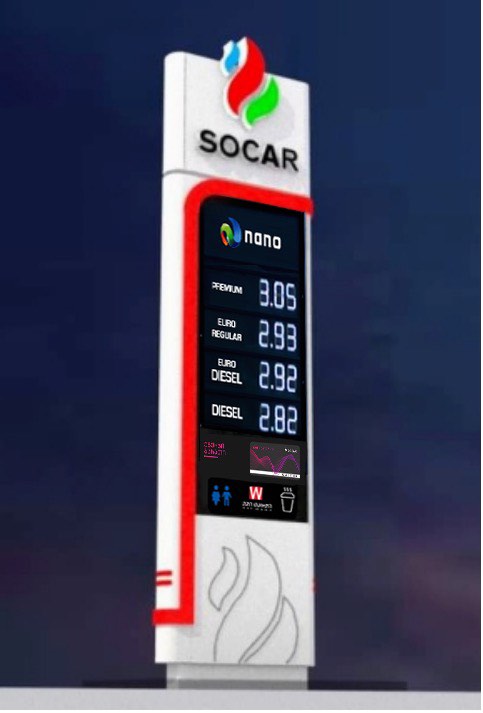 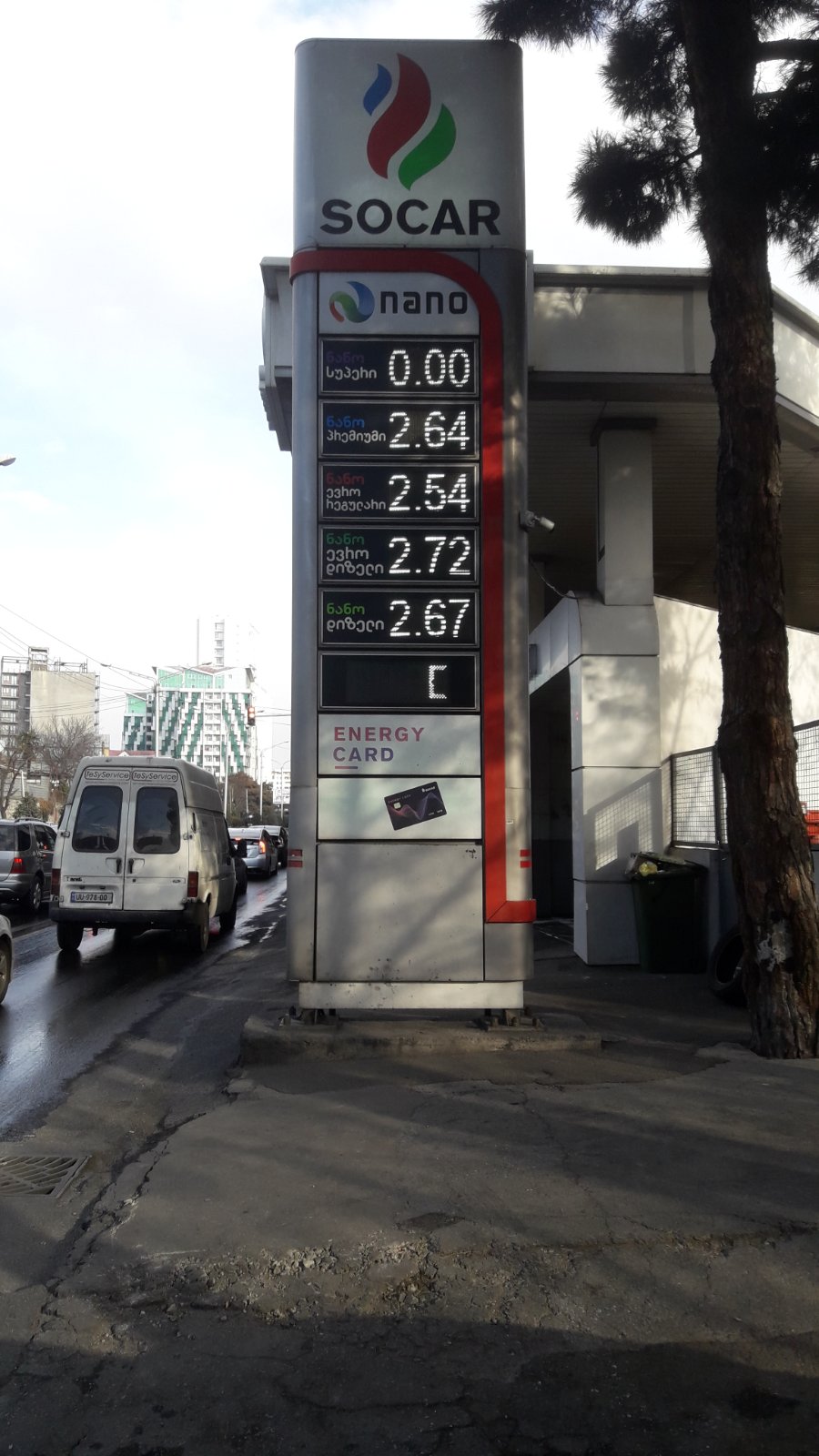 ორმხრივი
ნანოს ლოგო
პრემიუმი
რეგულარი
ევრო დიზელი
დიზელი
Energy ორში
საპირფარეშო, სამრეცხაო
სოკარის საფირმო ლოგოები იცვლება.
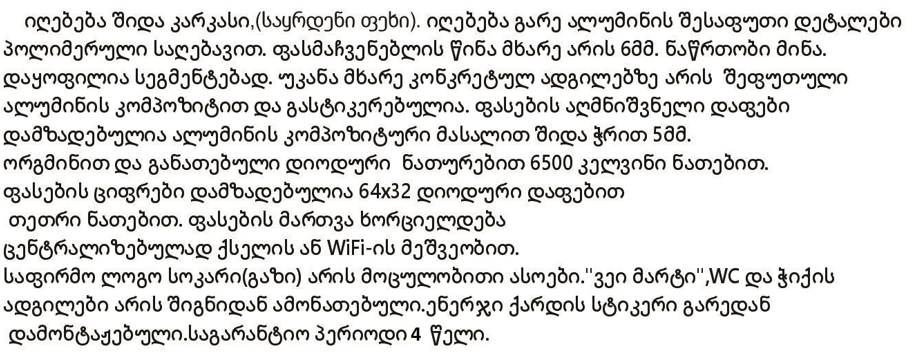 აგს ჩალაუბანი
რეაბილიტაციამდე
რეაბილიტაციის შემდგომ
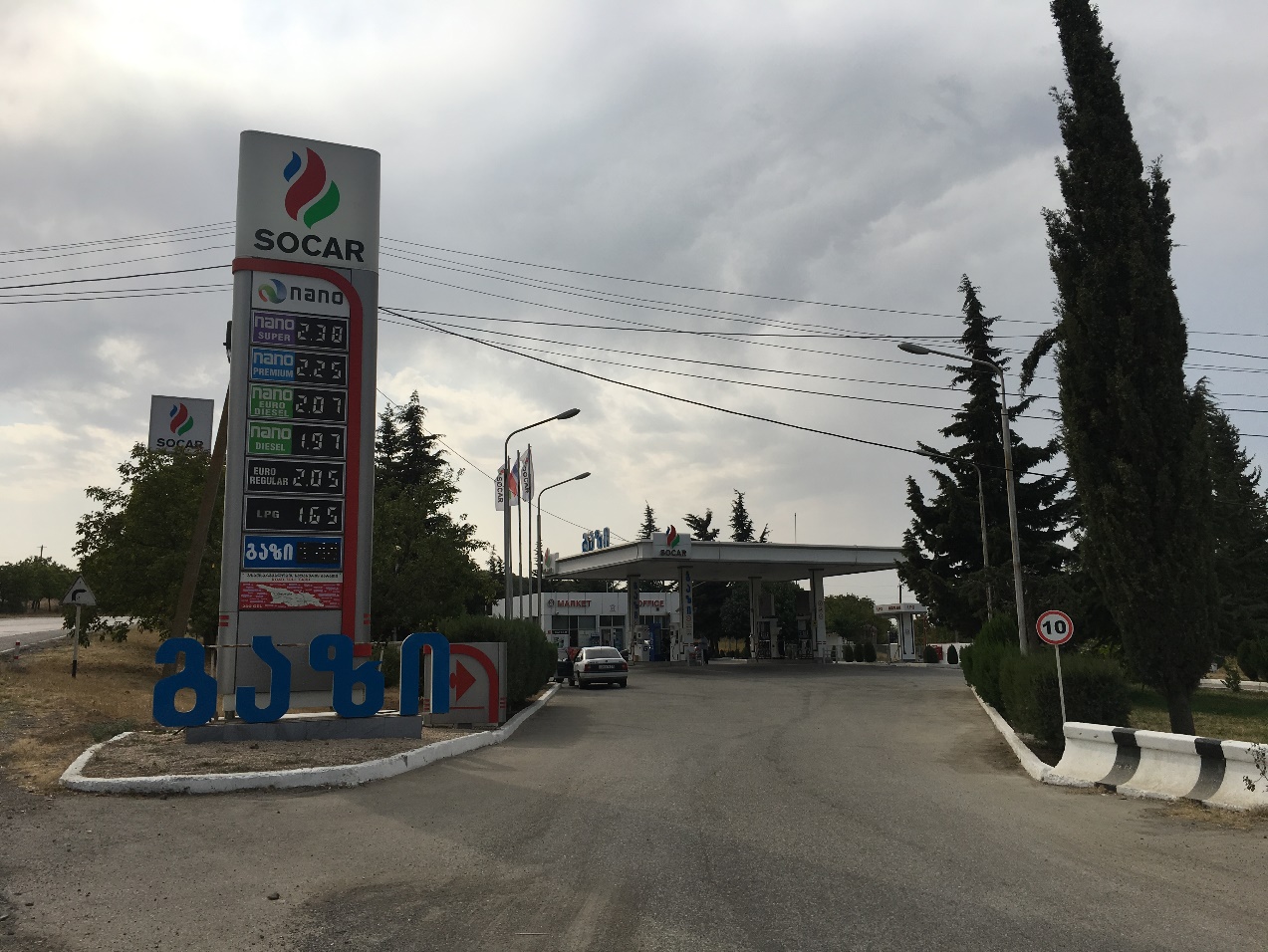 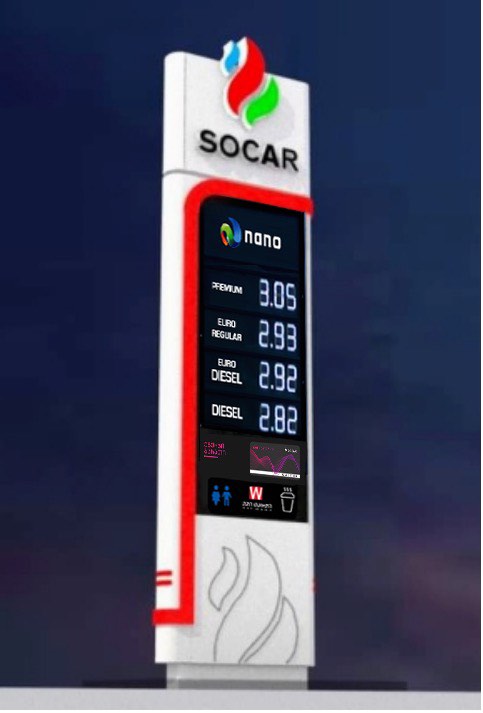 ორმხრივი		
ნანოს ლოგო		
პრემიუმი		
რეგულარი		
ევრო დიზელი		
დიზელი		
CNG		
LPG		
energy		
საპირფარეშო, Way Mart, სერვის ბლოკი
სოკარის საფირმო ლოგოები იცვლება.
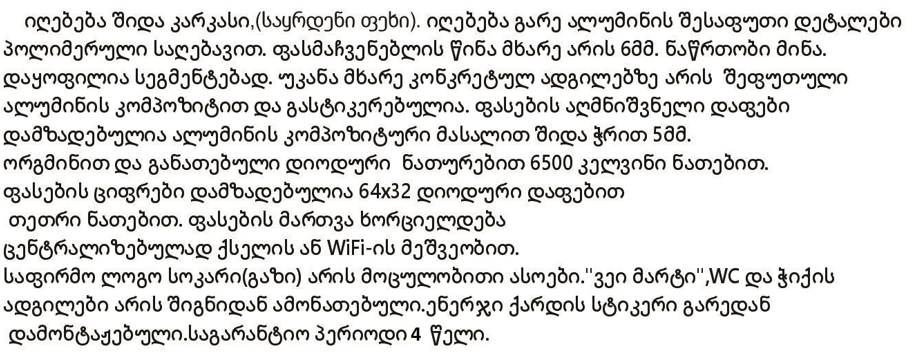 აგს სტეფანწმინდა
რეაბილიტაციამდე
რეაბილიტაციის შემდგომ
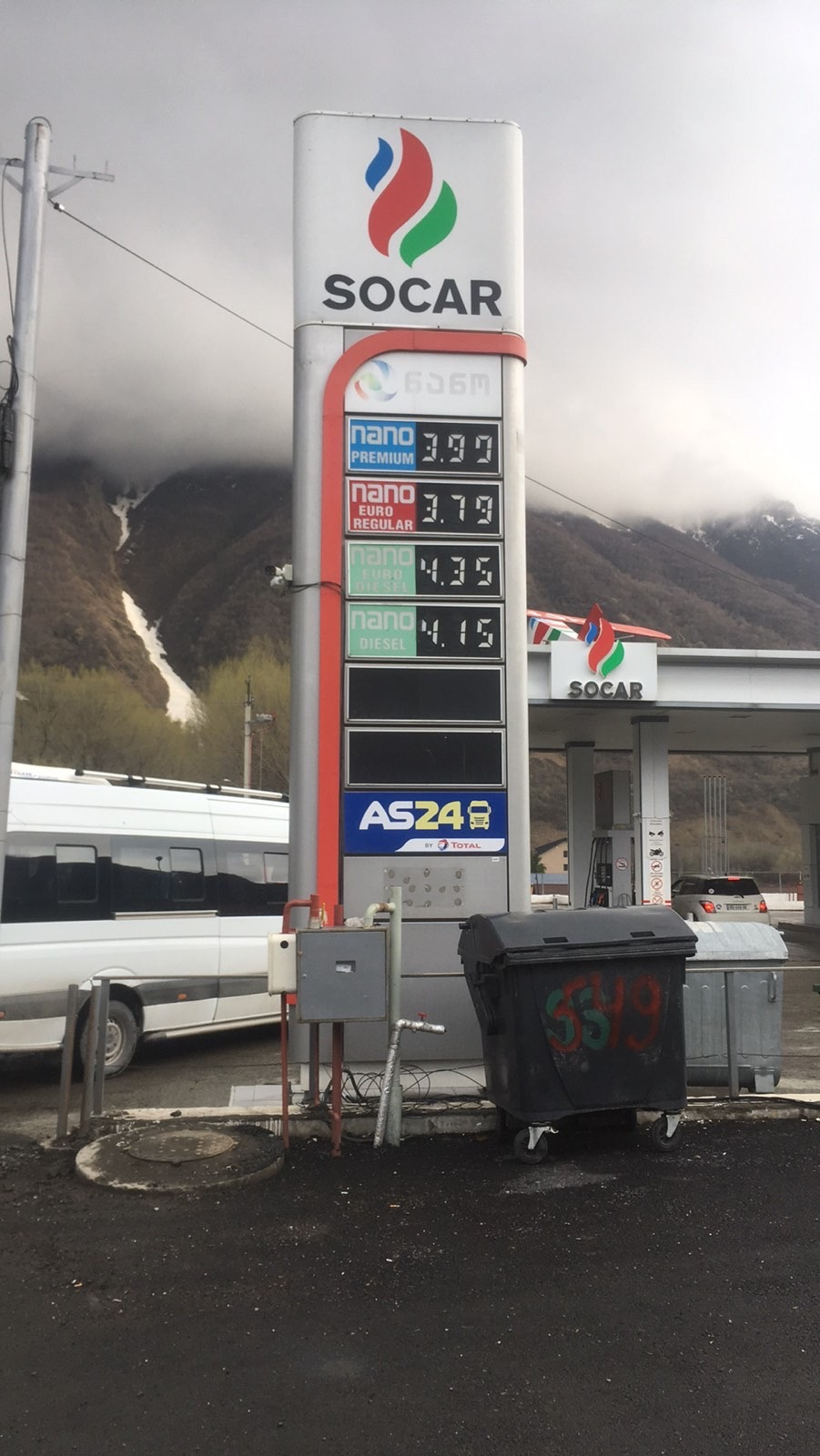 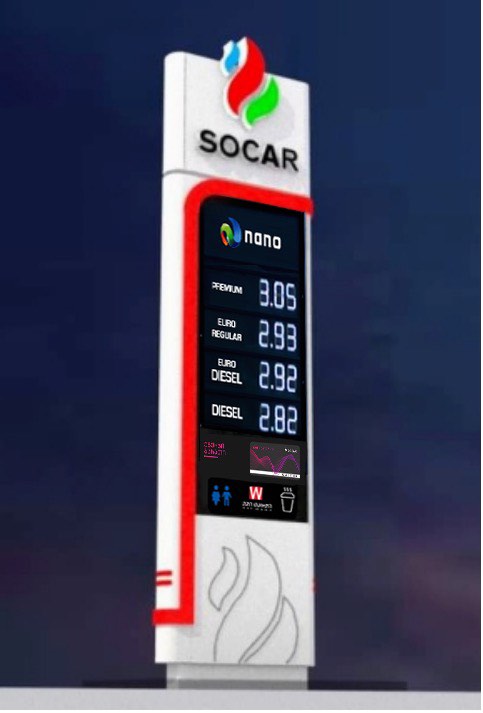 ორმხრივი	
ნანოს ლოგო	
პრემიუმი	
რეგულარი	
ევრო დიზელი	
დიზელი	
energy	
AS24	
საპირფარეშო,Way Mart
სოკარის საფირმო ლოგოები იცვლება.
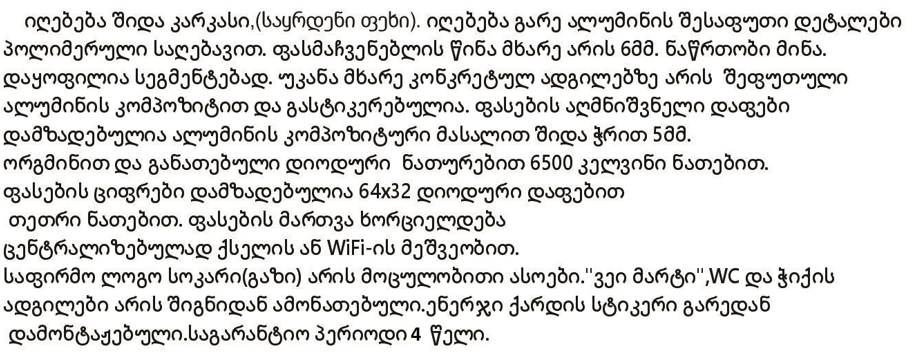 IT-ს ძირითადი მოთხოვნები 
ფასმაჩვენებელი ობიექტებზე უნდა იმართებოდეს ცენტრალიზებულად, როგორც სათაო ოფისიდან, ისე სადგურიდან;
კავშირისთვის გამოყენებული უნდა იყოს ქსელი (LAN), გარდა გამონაკლისის შემთხვევებისა, რომელიც შეიძლება მოგვარდეს სხვა საშუალებით (შეთანხმდეს წინასწარ, მაგ. wifi).
მართვის სისტემას უნდა გააჩნდეს ე.წ. API, სოკარის სისტემასთან ინტეგრაციის მიზნით;
შესაძლებელი უნდა იყოს ვენდორის მხარდაჭერა API-ს გამოყენებისას წარმოშობილი ხარვეზების შემთხვევაში.